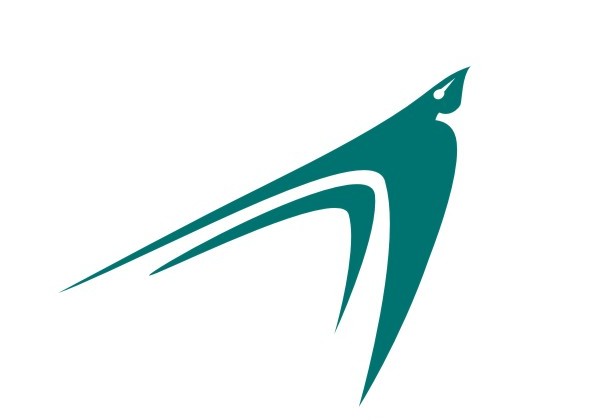 ОСНОВНЫЕ СОДЕРЖАТЕЛЬНЫЕ ЛИНИИ ФЕДЕРАЛЬНОГО ГОСУДАРСТВЕННОГО ОБРАЗОВАТЕЛЬНОГО СТАНДАРТА ДОШКОЛЬНОГО ОБРАЗОВАНИЯ
Осипова О.А., 
методист МАУ ИМЦ
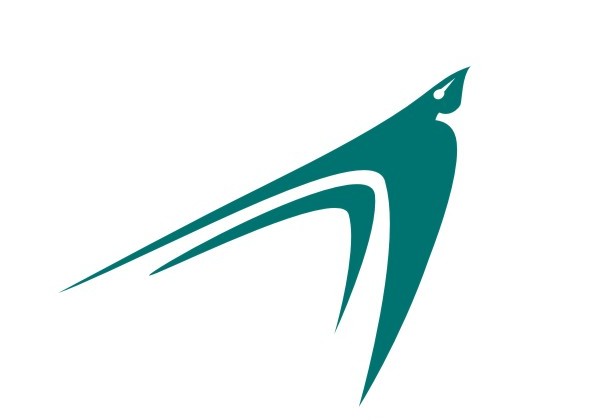 ФГОС ДО – совокупность обязательных требований к ДО.
ЗАДАЧИ СТАНДАРТА: 
Охрана и укрепление физического и психического здоровья детей, в т.ч. их эмоционального благополучия
Обеспечения равных возможностей для полноценного развития каждого ребёнка в период дошкольного детства независимо от места проживания, пола, нации, языка, социального статуса, психофизиологических и других особенностей (в т.ч. ОВЗ)
Обеспечения преемственности целей, задач и содержания образования, реализуемых в рамках ОП различных уровней
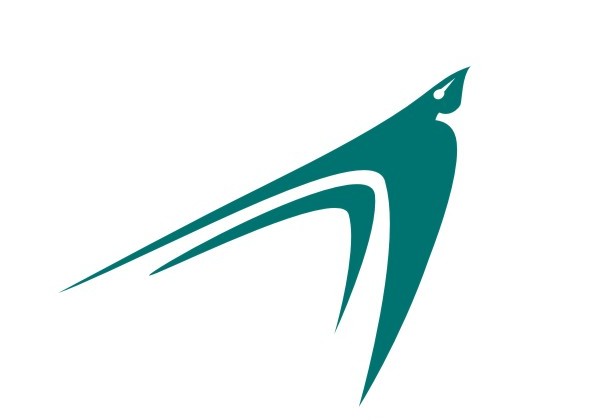 ЗАДАЧИ СТАНДАРТА:
Создание благоприятных условий развития детей в соответствии с их возрастными и индивидуальными особенностями и склонностями, развития способностей и творческого потенциала каждого ребёнка как субъекта отношений с самим собой, другими детьми, взрослыми и миром
Объединение обучения и воспитания в целостный образовательный процесс на основе духовно-нравственных и социокультурных ценностей и принятых в обществе правил и норм поведения в интересах человека, семьи, общества
Обеспечение психолого-педагогической поддержки семьи и повышения компетентности родителей в вопросах развития и образования, охраны и укрепления здоровья детей
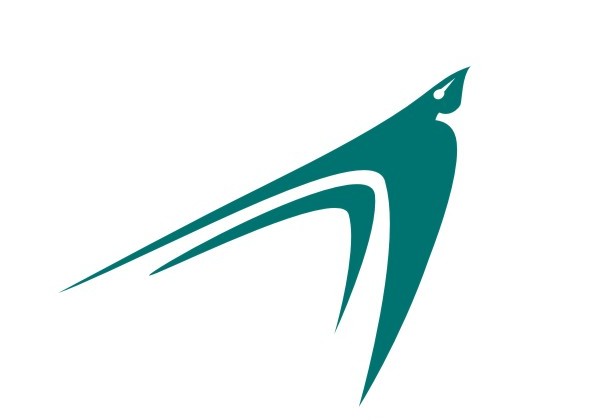 ЗАДАЧИ СТАНДАРТА:
Формирование общей культуры личности детей, развития их социальных, нравственных, эстетических, интеллектуальных, физических качеств, инициативности, самостоятельности и ответственности ребёнка, формирования предпосылок учебной деятельности
Обеспечение вариативности и разнообразия содержания Программы и организационных форм ДО, возможности формирования Программ различной направленности с учётом образовательных потребностей и способностей детей
Формирования социокультурной среды, соответствующей возрастным, психологическим и физиологическим особенностям детей
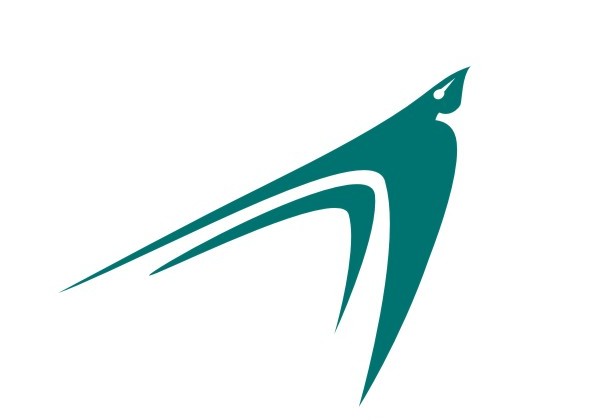 Основные принципы ДО:
Полноценное проживание ребёнком всех этапов детства (младенческого, раннего и дошкольного возраста), обогащение (амплификация) детского развития;
построение образовательной деятельности на основе индивидуальных особенностей каждого ребенка, при котором сам ребенок становится активным в выборе содержания своего образования, становится субъектом образования (далее - индивидуализация, дошкольного образования);
содействие и сотрудничество детей и взрослых, признание ребенкаполноценным участником (субъектом) образовательных отношений;
поддержка инициативы детей в различных видах деятельности;
сотрудничество Организации с семьёй;
приобщение  детей   к  социокультурным   нормам,   традициям  семьи,общества и государства;
 формирование познавательных интересов и познавательных действий ребенка в различных видах деятельности;
  возрастная    адекватность    дошкольного    образования    (соответствия условий, требований, методов возрасту и особенностям развития);
 учёт этнокультурной ситуации развития детей;
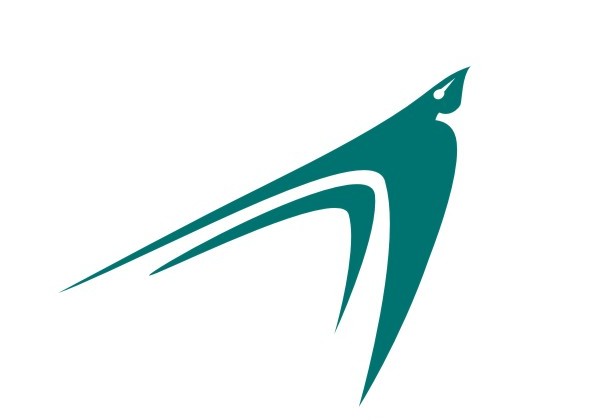 ОБРАЗОВАТЕЛЬНЫЕ ОБЛАСТИ
СОЦИАЛЬНО-КОММУНИКАТИВНОЕ РАЗВИТИЕ
ПОЗНАВАТЕЛЬНОЕ РАЗВИТИЕ
РЕЧЕВОЕ РАЗВИТИЕ
ХУДОЖЕСТВЕННО-ЭСТЕТИЧЕСКОЕ РАЗВИТИЕ
ФИЗИЧЕСКОЕ РАЗВИТИЕ
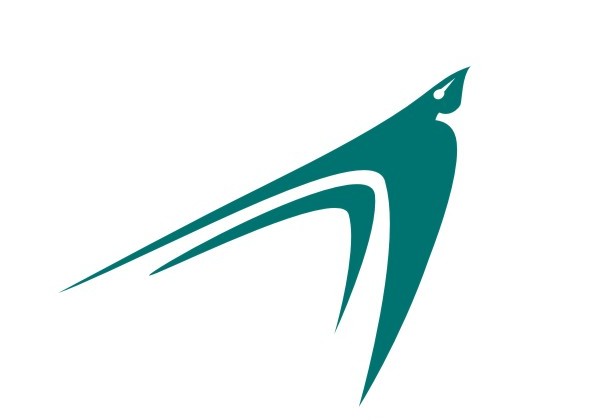 СОЦИАЛЬНО-КОММУНИКАТИВНОЕ РАЗВИТИЕ
Усвоение норм и ценностей, принятых в обществе (морально-нравственные ценности)
Развитие общения и взаимодействия ребёнка со взрослыми  сверстниками
Становление самостоятельности, целенаправленности и саморегуляции собственных действий
Развитие социального и эмоционального интеллекта, эмоциональной отзывчивости, сопереживания, формирование готовности к совместной деятельности со сверстниками, формирование уважительного отношения и чувства принадлежности к своей семье и к сообществу детей и взрослых в ДОО;
Формирование позитивных установок к различным видам труда и творчества
Формирование основ безопасного поведения в быту, социуме, природе
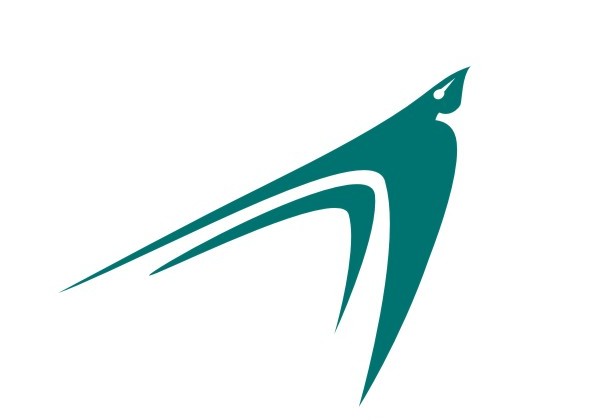 ПОЗНАВАТЕЛЬНОЕ РАЗВИТИЕ
Развитие интересов детей, любознательности и познавательной мотивации
Формирование познавательных действий, становление сознания
Развитие воображения и творческой активности
Формирование первичных представлений о себе, других людях, объектах окружающего мира, о свойствах и отношениях объектов окружающего мира (форме, цвете, размере, материале, звучании, ритме, темпе, количестве, числе, части и целом, пространстве и времени, движении и покое, причинах и следствиях)
Формирование представлений о малой Родине и Отечестве, представлений о социокультурных ценностях нашего народа, об отечественных традициях и праздниках, о планете Земля как общем доме людей, об особенностях её природы, многообразии стран и народов мира
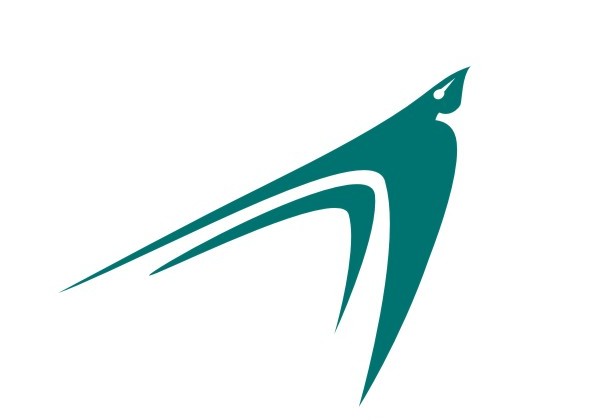 РЕЧЕВОЕ РАЗВИТИЕ
Овладение речью как средством общения и культуры
Обогащение активного словаря
Развитие связной, грамматически правильной диалогической и монологической речи
Развитие речевого творчества
Развитие звуковой и интонационной культуры речи, фонематического слуха
Знакомство с книжной культурой, детской литературы
Формирование звуковой аналитико-синтетической активности как предпосылки обучения грамоте
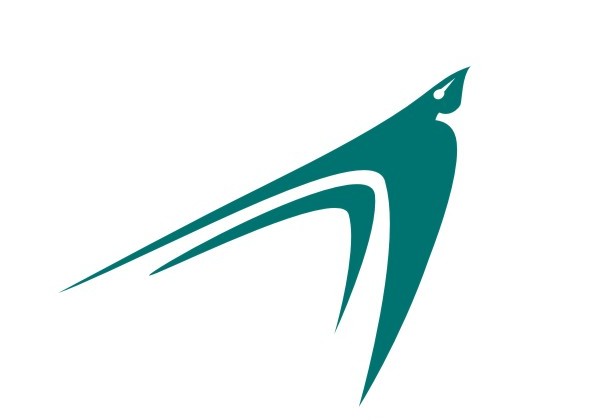 ХУДОЖЕСТВЕННО-ЭСТЕТИЧЕСКОЕ РАЗВИТИЕ
Развитие предпосылок ценностно-смыслового восприятия и понимания произведений искусства (словесного, музыкального, изобразительного), мира природы
Становление эстетического отношения к окружающему миру
Формирование элементарных представлений о видах искусства
Восприятие музыки, художественной литературы, фольклора
Стимулирование сопереживания персонажам художественных произведений
Реализация самостоятельной творческой деятельности детей (изобразительной, конструктивно-модельной, музыкальной и др.)
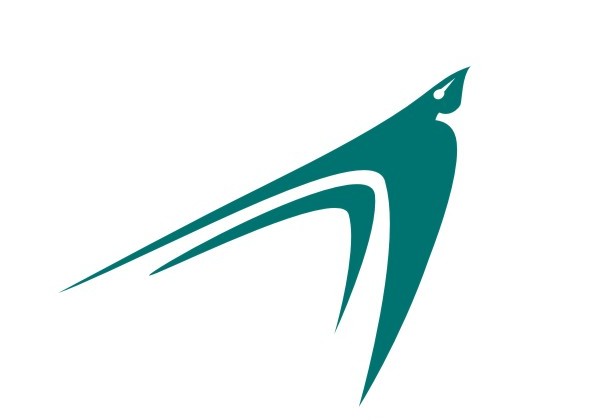 ФИЗИЧЕСКОЕ РАЗВИТИЕ
Способствовать приобретению детьми опыта в разных видах деятельности детей:
Двигательная деятельность, связанная с выполнением упражнений на развитие координации и гибкости
Способствующих правильному формированию опорно-двигательной системы организма, развитию равновесия, координации движения, крупной и мелкой моторики обеих рук
Выполнение основных движений (ходьба, бег, мягкие прыжки, повороты в обе стороны)
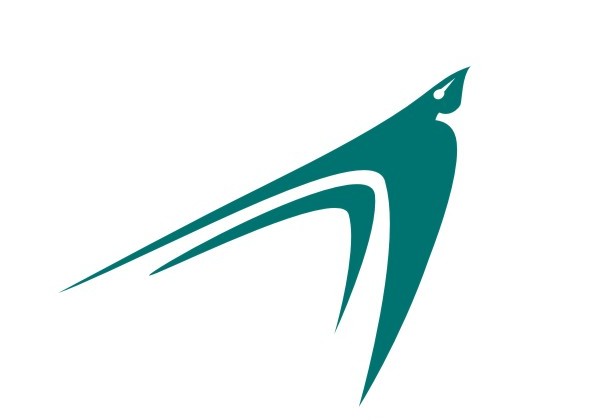 ФИЗИЧЕСКОЕ РАЗВИТИЕ
формирование начальных представлений о некоторых видах спорта, овладение подвижными играми с правилами
Становление целенаправленности и саморегуляции в двигательной сфере
Становление ценностей ЗОЖ, овладение его элементарными нормами и правилами (в питании, двигательном режиме, закаливании, при формировании полезных привычек)
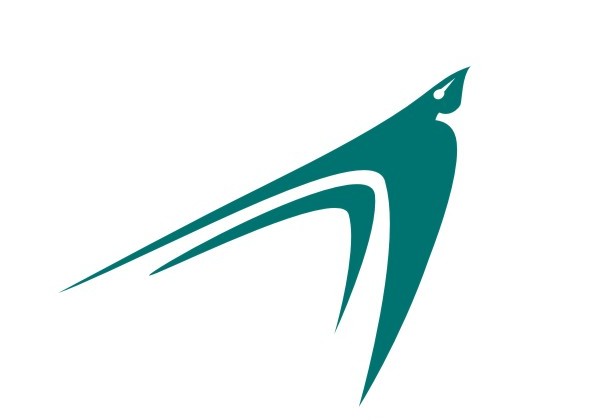 ВЕДУЩИЕ ВИДЫ ДЕЯТЕЛЬНОСТИ- СКВОЗНЫЕ МЕХАНИЗМЫ РАЗВИТИЯ РЕБЁНКА
ОБЩЕНИЕ
ИГРА
ПОЗНАВАТЕЛЬНО-ИССЛЕДОВАТЕЛЬСКАЯ ДЕЯТЕЛЬНОСТЬ
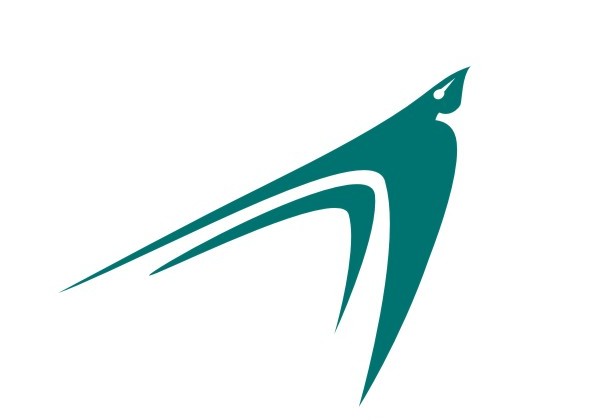 Младенческий возраст (2 месяца-1 год)
Непосредственное эмоциональное общение с взрослым
Манипулирование с предметами
Познавательно-исследовательские действия с предметами
Восприятие музыки, детских песен и стихов
Двигательная активность
Тактильно-двигательные игры
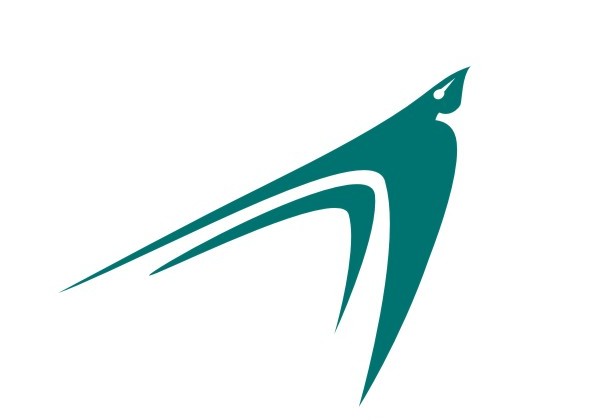 Ранний возраст (1 – 3 года)
Предметная деятельность и игры с составными и динамическими игрушками
Экспериментирование с материалами и веществами (песок, вода, тесто и др.)
Общение с взрослым и совместные игры со сверстниками под руководством взрослого
Самообслуживание и действия с бытовыми предметами-орудиями (ложка, савок, лопатка и др.)
Восприятие смысла музыки, сказок, стихов
Рассматривание картинок
Двигательная активность
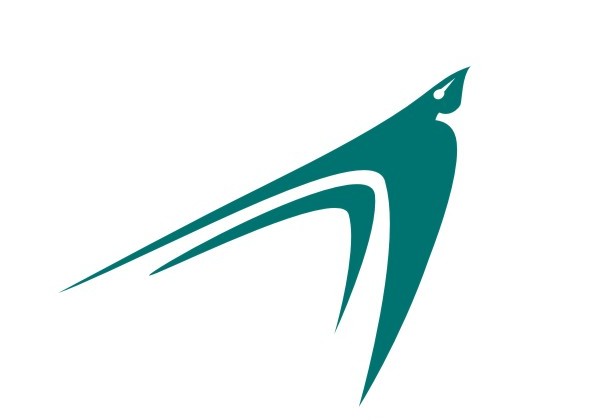 Дошкольный возраст (3-8 лет)
Игровая, в т.ч. Сюжетно-ролевая игра, игра с правилами и др. виды игр
Коммуникативная – общение и взаимодействие со взрослыми и сверстниками
Познавательно-исследовательская – исследование объектов окружающего мира и экспериментирования с ними
Восприятие художественной литературы и фольклора
Самообслуживание и элементарный бытовой труд (в помещении и на улице)
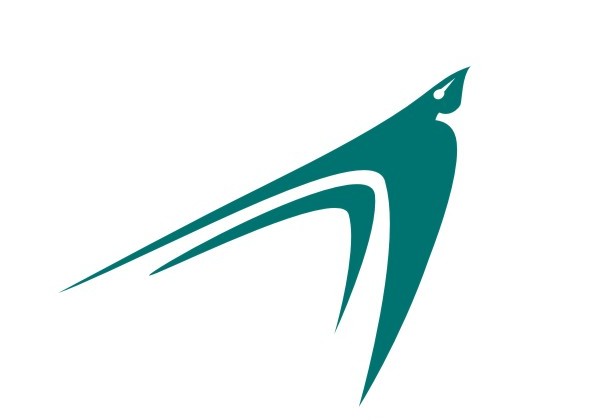 Дошкольный возраст (3-8 лет)
Конструирование из разного материала, включая конструкторы, модули, бумагу, природный и иной материал
Изобразительная деятельность (рисование, лепка, аппликация)
Музыкальная – восприятие и понимание смысла музыкальных произведений, пение, музыкально-ритмические движения, игра на музыкальных инструментах
Двигательная форма активности – овладение основными движениями
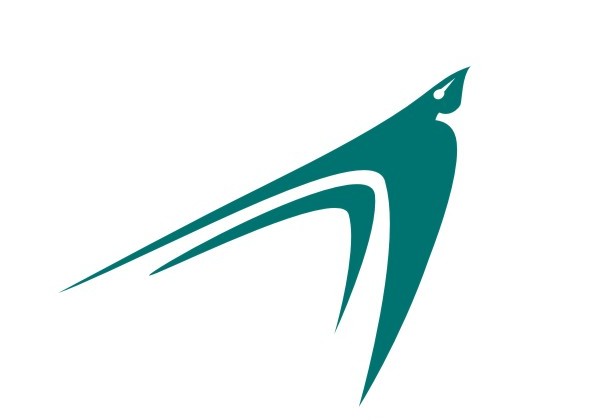 Психолого-педагогические условия
Уважение взрослых к человеческому достоинству детей, формирование и поддержка их положительной самооценки, уверенности в собственных возможностях и способностях
Использование в образовательной деятельности форм и методов работы с детьми, соответствующих их возрастным и индивидуальным особенностям (недопустимость как искусственного ускорения, так и искусственного замедления развития детей)
Построение ОД на основе взаимодействия взрослых с детьми, ориентированного на интересы и возможности каждого ребёнка и учитывающего социальную ситуацию его развития
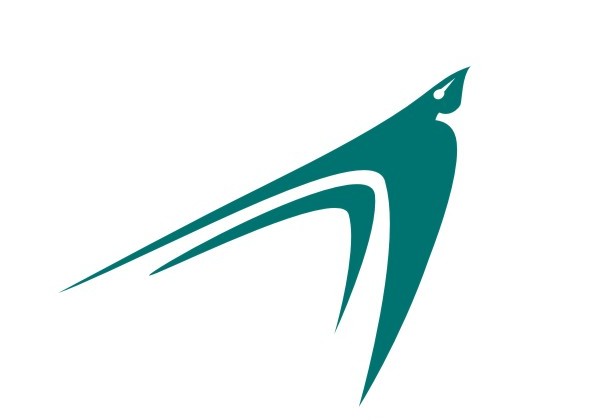 Психолого-педагогические условия
Поддержка взрослыми положительного, доброжелательного отношения детей друг к другу и взаимодействия детей друг с другом в разных видах деятельности
Поддержка инициативы и самостоятельности детей в специфических для них видах деятельности
Возможность выбора детьми материалов, видов активности, участников совместной деятельности и общения
Защита от всех форм физического и психического насилия (п.9.ч.1. ст.34 №273-ФЗ «Об Образовании в РФ»
Поддержка родителей в воспитании детей, охране и укреплении их здоровья, вовлечение семей непосредственно в ОД
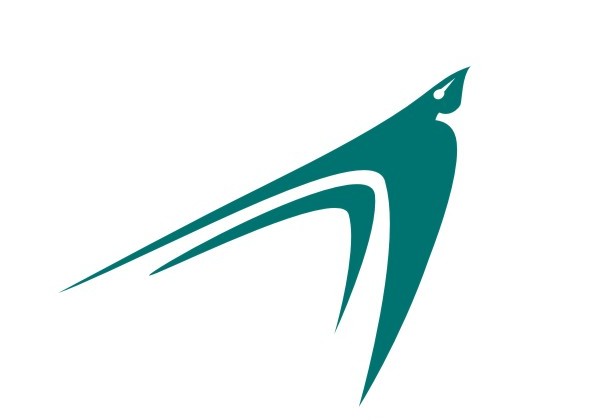 Педагогическая диагностика (мониторинг)
Оценка индивидуального развития детей дошкольного возраста, связанная с оценкой эффективности педагогических действий и лежащая в основе их дальнейшего планирования
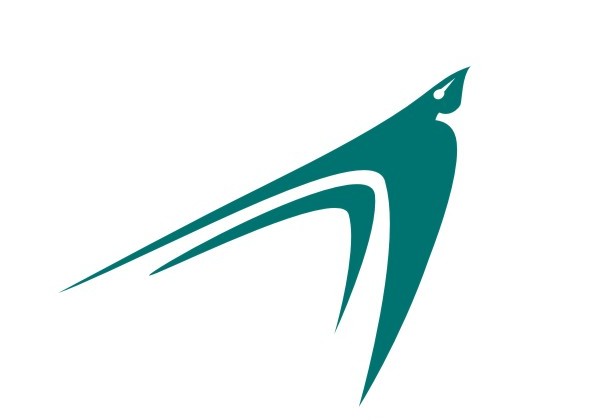 Назначение педагогической диагностики (мониторинга)
Индивидуализации образования (в т.ч. Поддержки ребёнка, построения его образовательной траектории или профессиональной коррекции особенностей его развития)

Оптимизации работы с группой детей
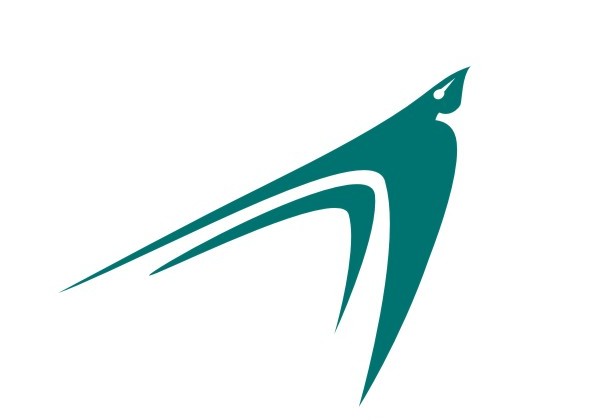 Психологическая диагностика – выявление и изучение индивидуально-психологических особенностей детей
Используется при необходимости
Проводится квалифицированными специалистами
Допускается только с согласия его родителей (законных представителей)
Результаты используются для решения задач психологического сопровождения и проведения квалифицированной коррекции развития детей
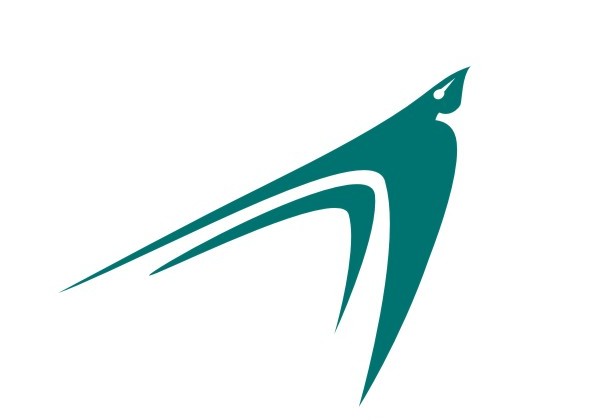 Требования к результатам освоения Программы
ЦЕЛЕВЫЕ ОРИЕНТИРЫ – это социально-нормативные возрастные характеристики возможных достижений ребёнка на этапе завершения уровня ДО.
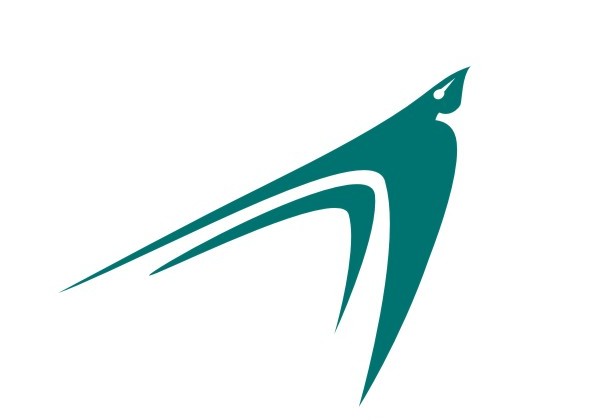 ЦЕЛЕВЫЕ ОРИЕНТИРЫ ОБРАЗОВАНИЯ В РАННЕМ ВОЗРАСТЕ
Ребёнок интересуется окружающими предметами и активно действует с ними
Эмоционально вовлечён в действия с игрушками и другими предметами, стремится проявлять настойчивость в достижении результата своих действий
Использует специфические, культурно фиксированные предметные действия, знает назначение бытовых предметов (ложки, расчёски, карандаша и др.), умеет пользоваться ими
Владеет простейшими навыками самообслуживания
Стремится проявлять самостоятельность в бытовом и игровом поведении
Владеет активной и пассивной речью, включённой в общение, может обращаться с вопросами и просьбами, понимает речь взрослых
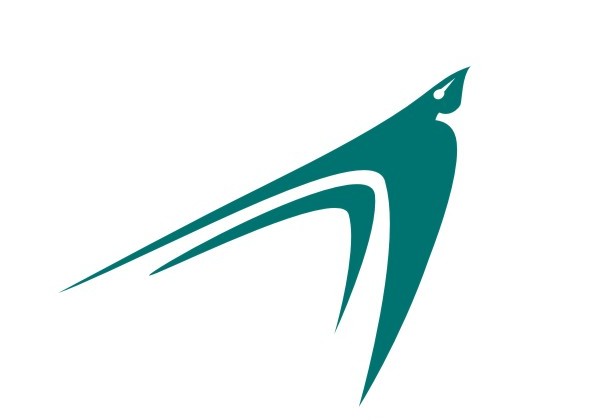 ЦЕЛЕВЫЕ ОРИЕНТИРЫ ОБРАЗОВАНИЯ В РАННЕМ ВОЗРАСТЕ
Знает названия окружающих предметов и игрушек
Стремится к общению со взрослыми и активно подражает им в движениях и действиях
Появляются игры, в которых ребёнок воспроизводит действия взрослого
Проявляет интерес к сверстникам, наблюдает за их действиями и подражает им
Ребёнок обладает интересом к стихам, песням и сказкам, рассматриванию картинки, стремится двигаться под музыку, проявляет эмоциональный отклик на различные произведения культуры и искусства
У ребёнка развита крупная моторика, стремится осваивать различные вида движения (бег, лазанье, перешагивание и др.)
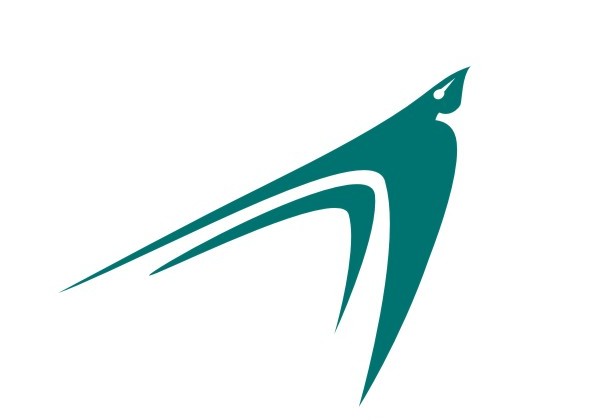 ЦЕЛЕВЫЕ ОРИЕНТИРЫ ОБРАЗОВАНИЯ НА ЭТАПЕ ЗАВЕРШЕНИЯ ДОШКОЛЬНОГО ОБРАЗОВАНИЯ
Ребёнок овладевает основными культурными способами деятельности, проявляет инициативу и самостоятельность в разных ВД – игре, общении, познавательно-исследовательской деятельности, конструировании и др.
Способен выбирать себе род занятий, участников по совместной деятельности
Ребёнок обладает установкой положительного отношения к миру, к разным видам труда, другим людям и самому себе, обладает чувством собственного достоинства
Активно взаимодействует со сверстниками и взрослыми, участвует в совместных играх
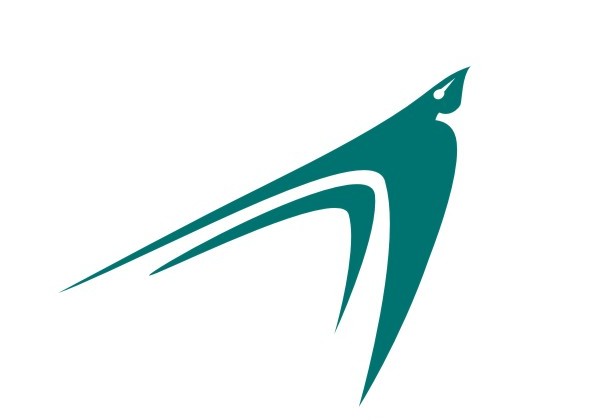 ЦЕЛЕВЫЕ ОРИЕНТИРЫ ОБРАЗОВАНИЯ НА ЭТАПЕ ЗАВЕРШЕНИЯ ДОШКОЛЬНОГО ОБРАЗОВАНИЯ
Способен договариваться, учитывать интересы и чувства других, сопереживать неудачам и сорадоваться успехам других
Адекватно проявляет свои чувства, в т.ч. чувство веры в себя, старается разрешать конфликты
Ребёнок обладает развитым воображением, которое реализуется в разных ВД, и, прежде всего, в игре
Ребёнок владеет разными формами и видами игр, различает условную и реальную ситуации, умеет подчиняться разным правилам и социальным нормам
У ребёнка развита крупная и мелкая моторика, он подвижен, вынослив, владеет основными движениями, может контролировать свои движения и управлять ими
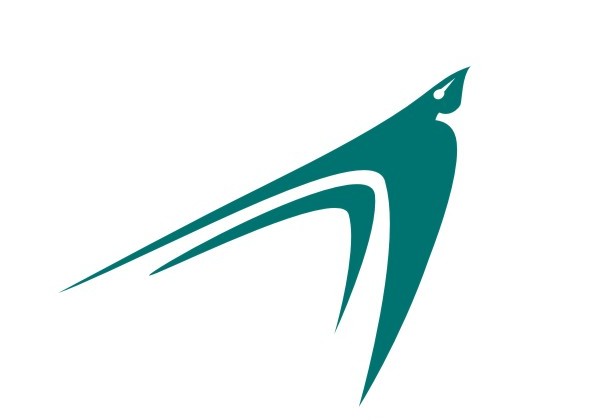 ЦЕЛЕВЫЕ ОРИЕНТИРЫ ОБРАЗОВАНИЯ НА ЭТАПЕ ЗАВЕРШЕНИЯ ДОШКОЛЬНОГО ОБРАЗОВАНИЯ
Достаточно хорошо владеет устной речью, может выражать свои мысли и желания, может использовать речь для выражения своих мыслей, чувств и желаний, построения речевого высказывания в ситуации общения
Может выделять звуки в словах, у ребёнка складываются предпосылки грамотности
Ребёнок способен к волевым усилиям, может следовать социальным нормам поведения и правилам в разных ВД, во взаимоотношениях со взрослыми и сверстниками, может соблюдать правила безопасного поведения и личной гигиены
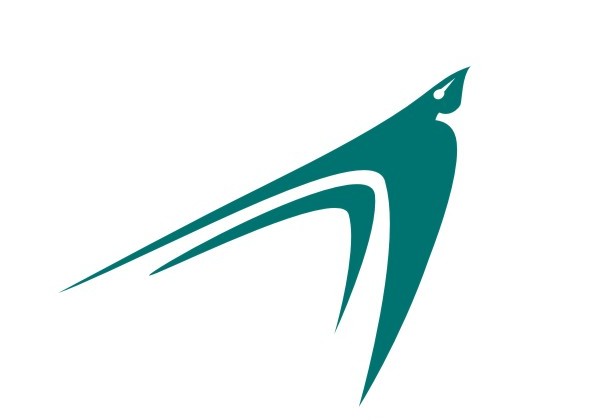 ЦЕЛЕВЫЕ ОРИЕНТИРЫ ОБРАЗОВАНИЯ НА ЭТАПЕ ЗАВЕРШЕНИЯ ДОШКОЛЬНОГО ОБРАЗОВАНИЯ
Ребёнок проявляет любознательность, задаёт вопросы взрослым и сверстникам, интересуется причинно-следственными связями
Пытается самостоятельно придумывать объяснения явлениям природы и поступкам людей
Склонен наблюдать, экспериментировать
Обладает начальными знаниями о себе, о природном и социальном мире, в котором он живёт
Знаком с произведениями детской литературы, обладает элементарными представлениями из области живой природы, естествознания, математики, истории и т.п.
Способен к принятию собственных решений, опираясь на свои знания и умения в различных ВД
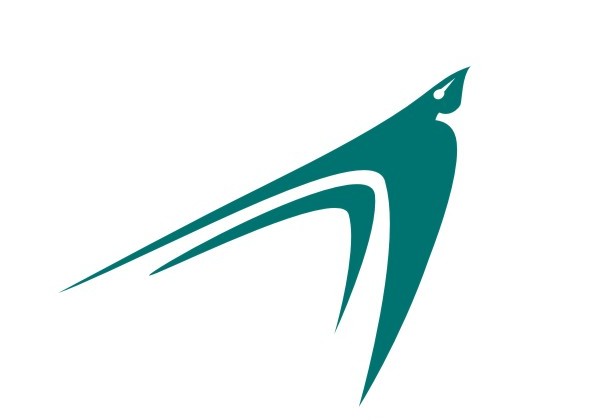 ЦЕЛЕВЫЕ ОРИЕНТИРЫ ОБРАЗОВАНИЯ НА ЭТАПЕ ЗАВЕРШЕНИЯ ДОШКОЛЬНОГО ОБРАЗОВАНИЯ
Выступают основаниями преемственности дошкольного и начального общего образования
Предполагают формирование у детей предпосылок к учебной деятельности на этапе завершения ими дошкольного образования
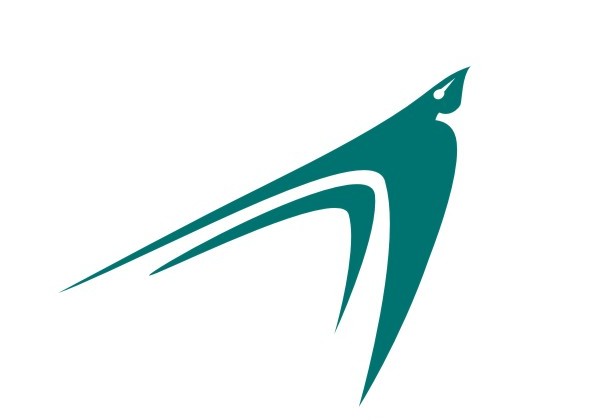 Основные компетенции педагогических работников
ОБЕСПЕЧЕНИЕ ЭМОЦИОНАЛЬНОГО БЛАГОПОЛУЧИЯ ЧЕРЕЗ:

Непосредственное общение с каждым ребёнком
Уважительное отношение к каждому ребёнку, к его чувствам и потребностям
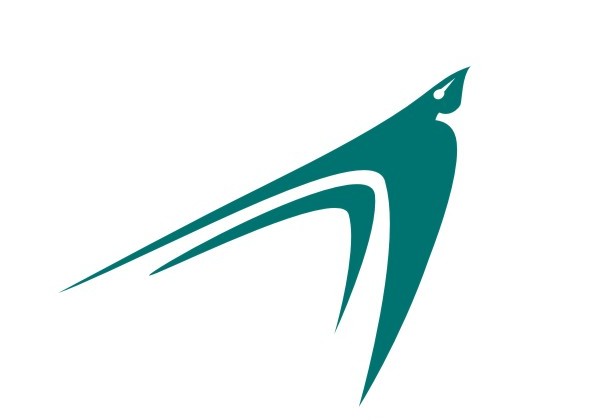 Основные компетенции педагогических работников
ПОДДЕРЖКА ИНИЦИАТИВЫ И ИНДИВИДУАЛЬНОСТИ ЧЕРЕЗ:
Создание условий для свободного выбора детьми деятельности, участников совместной деятельности
Создание условий для принятия детьми решений, выражения своих чувств и мыслей
Недирективную помощь детям, поддержку детской инициативы и самостоятельности в разных видах деятельности
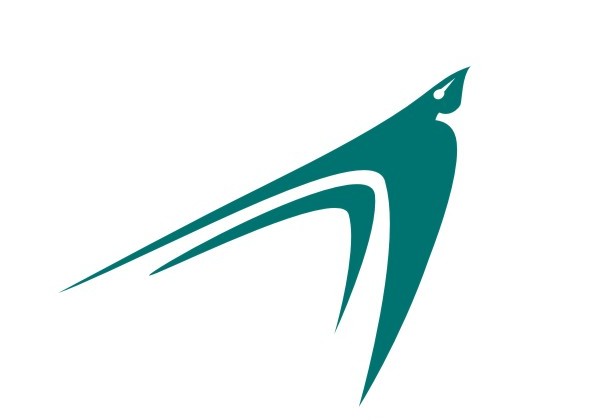 Основные компетенции педагогических работников
УСТАНОВЛЕНИЕ ПРАВИЛ ПОВЕДЕНИЯ И ВЗАИМОДЕЙСТВИЯ В РАЗНЫХ СИТУАЦИЯХ
Создание условий для позитивных, доброжелательных отношений между детьми, в т.ч. Принадлежащим к разным национально-культурным, религиозным общностям и социальным слоям, имеющими различные ОВЗ.
Развитие коммуникативных способностей детей, позволяющих разрешать конфликтные ситуации со сверстниками
Развитие умения детей работать в группе сверстников
Установление правил поведения в помещении, на прогулке, во время ОД, осуществляемой в режимных моментах  (встречи и прощания, гигиенические процедуры, приемов пищи,  дневного сна), НОД, предъявление их в конструктивной (без обвинения и угроз) и понятной детям  форме
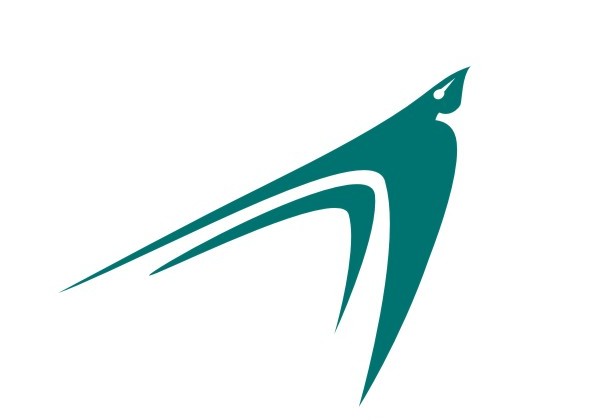 Основные компетенции педагогических работников
ПОСТРОЕНИЕ ВАРИАТИВНОГО РАЗВИВАЮЩЕГО ОБРАЗОВАНИЯ, ОРИНТИРОВАННОГО НА УРОВЕНЬ РАЗВИТИЯ, проявляющийся у ребёнка в совместной деятельности со взрослым и более опытными сверстниками, но не актуализирующийся в его индивидуальной деятельности (далее ЗБР) через:
Создание условий для овладения культурными средствами деятельности
Организацию ВД, способствующих развитию мышления, речи, общения, воображения и детского творчества, личностного, физического и художественно-эстетического развития детей
Поддержку спонтанной игры детей, ее обогащение, обеспечение игрового времени и пространства
Оценку индивидуального развития детей
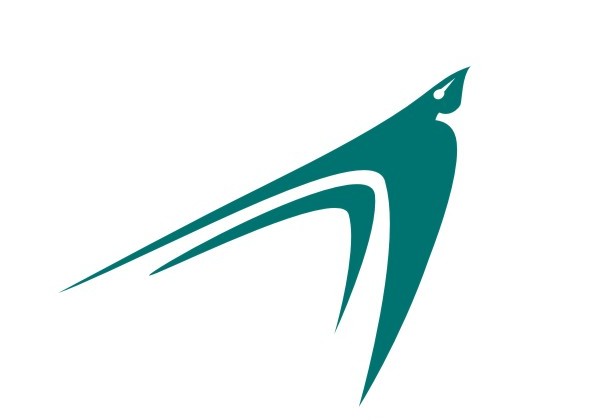 Основные компетенции педагогических работников
ВЗАИМОДЕЙСТВИЯ С РОДИТЕЛЯМИ ПО ВОПРОСАМ ОБРАЗОВАНИЯ ДЕТЕЙ, НЕПОСРЕДСТВЕННОГО ВОВЛЕЧЕНИЯ ИХ В ОБРАЗОВАТЕЛЬНУЮ ДЕЯТЕЛЬНОСТЬ, В Т.Ч. ПОСРЕДСТВОМ СОЗДАНИЯ ОБРАЗОВАТЕЛЬНЫХ ПРОЕКТОВ СОВМЕСТНО С СЕМЬЁЙ НА ОСНОВЕ ВЫЯВЛЕНИЯ ПОТРЕБНОСТЕЙ И ПОДДЕРЖКИ ОБРАЗОВАТЕЛЬНЫХ ИНИЦИАТИВ СЕМЬИ
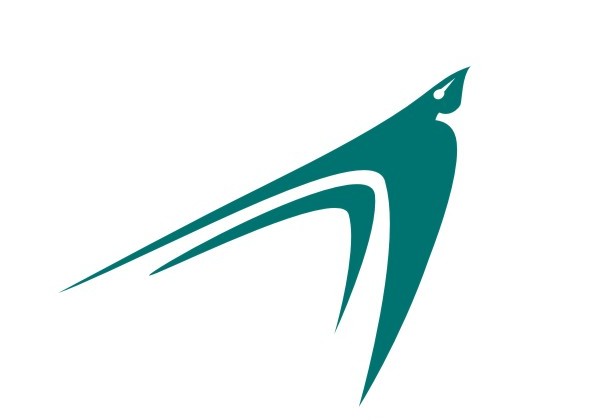 Спасибо за внимание!
ooa555@yandex.ru

Тел. 56-03-82